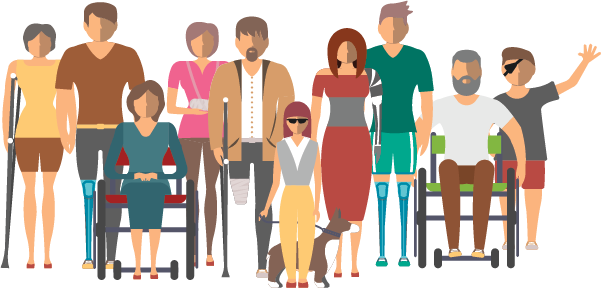 DAC 101
What You Need To Know To Be An Effective Member Of The 
Sacramento County 
Disability Advisory Commission
2025 DRAFT
Learning Objectives
DAC Mission, Structure and Membership
Responsibilities and Activities
Legal and Procedural Requirements
Effective and Accessible Meetings
Organization of County Government
Sacramento County Demographics and Information
Current DAC Voting Members
Gene Lozano (Chair)– 1978
Reggie Nelson – 1998
Randy Hicks – 2002
Patty Gainer - 2019
Kathy Sachen (Vice Chair)– 2021
Angela Talent – 2021
Dustin Knott- 2023
Yetta Brown – 2024
Tremmel Watson - 2025
DAC Ex-Officio Members
Troy Givans, Director 
   Department of Community Development
Joshua Green, Director
  Department of General Services
Hang Nguyen, Registrar of Voters
  Department of Voter Registration and Elections
Rami Zakaria, Chief Information Officer
  Department of  Technology
Mission, Structure & Membership
Board of Supervisors Resolution
Sets structure, defines membership, outlines responsibilities
Reflected in By-Laws
Amended to add 4 Ex-Officio members
[Speaker Notes: Refer to BOS Resolution document
Previous names committee for persons with disabilities, advisory committee for the handicapped]
DAC Membership
51% voting membership must be people with disabilities
Broad Community Perspective
Members must serve on one Subcommittee
Human Services Coordinating Council, First 5 Committee
Ex-Officio members’ roles
[Speaker Notes: Residency or working in Sac County, including cities in the county
Cross disability perspective  - more later
Attendance requirements for subcommittees 
Importance of Subcommittee participation
HSCC or First 5]
Executive Committee
Chair, Vice Chair, Subcommittee Chairs
Acts as steering committee, identifies priority topics
Addresses internal DAC business
Meets at least quarterly, open to all
Quarterly closed meetings with Board’s Chiefs of Staff
Disability Compliance Office (DCO)
Department of Personnel Services
Joseph Hseih, Acting Director
Mindy Scates-Gonzalez, Employee Relations Division Chief
Cori Stillson, Disability Compliance Program/Equal Employment Opportunity Officer
DCO Functions
Technical Assistance, Training to Departments
Public Complaints,  Accommodations, Referrals
Self Evaluation and Transition Plan
Staff and Resources to DAC
DAC Structure & Membership – Questions & Discussion
[Speaker Notes: Questions or discussion?]
DAC Mission
Advise the Board of Supervisors on issues pertaining to the disability community and relating to the County’s compliance with laws and regulations
How Do We Advise?
Chiefs of Staff, County Department heads, Ex-Officio members, County Executive Office
Public and written testimony, briefings, meetings or working groups
Through Disability Compliance Office
Self Evaluation & Transition Plan
[Speaker Notes: ADA Self Evaluation and Transition Plan]
Cross-Disability Perspectives
Frequent Barriers, Accessibility Features, Accommodations, Modifications
  Facilities		
  Transportation
  Communication 
  Programs  & Services
Common Characteristics, Coping Strategies
What Laws & Regulations?
Americans with Disabilities Act (ADA)
Rehabilitation Act Section 504
California Building Code Title 24 Chapter 11B
California Fair Employment & Housing Act
California Unruh Act & Disabled Persons Act
Brown Act (CA Gov’t. Code 54950 et. seq.
DAC Mission – Questions  and Discussion
DAC Responsibilities
#1 Review services, programs, facilities and employment 
#2 Review relevant County policies, guidelines, procedures, reports and State or Federal legislation
DAC Responsibilities
#3 Liaison with Community Groups
Resources for Independent Living
NorCal Services 
CA Council Blind
Society bline
Empowerment Park – Sac. Parks Foundation
Independence Field
[Speaker Notes: Explain ILCs and role in disability community]
DAC Responsibilities
#4 Task Forces and Subcommittees
    Current standing Subcommittees
Physical Access
Programs and Services Access
Housing (inactive)
Task Forces – Topic or project specific
#5 Annual Legislative Policy
[Speaker Notes: Public inclusion and vote but must be chaired by DAC member.
PAST - Employment subcommittee, public outreach subcommittee
Task forces by laws, recruitment, monthly meetings not required]
Recent and Ongoing Topics
Coivd-19 Testing/Vaccination Sites and Services, improved coordination with Public Health
DAC Annual Report 2021-22
Department of Technology – Accessibility Team, additional resources for staff training
Airports – ADA Self Evaluation and Transition Plan, terminal accessibility improvements, strengthened collaboration and coordination on construction projects, other updates
Behavioral Health Services – Community response teams, Outpatient services, Cultural Competency, training
Emergency Evacuation and Sheltering
Voting Machines, Ballots and Polling Places
DAC Responsibilities & Activities – Questions & Discussion
Legal & Procedural Requirements
Meeting Materials
Public Comment – Specific Legal Requirements
Guest Presenters
Questions – through the Chair
Unfinished and New Business
Community Announcements and DAC Member Comments
[Speaker Notes: Meeting materials – must be accessible
Public Comment – Brown Act
Prep for guest presenters – focus on access
Chair = traffic cop
Unfin/New – opportunity for members to revisit or bring up topics – limited disucssion
Announcements – share prior to include in meeting packet]
Robert’s Rules of Order - Motions
1.  Member recognized by Chair, makes motion
2.  Another member seconds motion
3.  Chair restates motion, calls for discussion
4.  Members debate motion, through the Chair
5.  May call for amendment (insert, strikeout)
6.  Call for vote – Ayes, Nays, Abstentions
7.  Chair announces results for the record
[Speaker Notes: Motion as stated by chair is what is debated, so must be accurate]
Brown Act Considerations
Requires Open, Transparent Accessible Public Meetings
Remote or Teleconferenced Meetings - Updates
Communication between members outside of meetings (serial meetings)
[Speaker Notes: Don’t reply all ATTY general opinion re accommodations, exemptions]
Legal & Procedural Requirements – Questions & Discussion
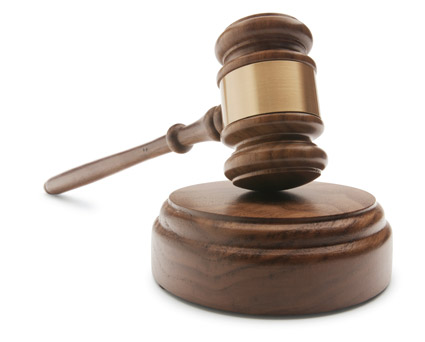 Effective Meetings
Attendance and Timeliness
  Quorum – vitual attendance doesn’t count
  At least half the meeting
  Reviewed quarterly by Executive Committee
  By-Laws -  Illness or leave of absence 
AG Opinion
Meeting Procedures
Wait to be recognized by Chair to make motion, comment or ask questions
State name first – not all can voice-identify
Be aware of time delays between spoken word/interpreters
Agenda items timed – keep comments or questions brief, concise, on topic
Meeting Courtesies
Be prepared - review materials prior
Guest presentations – be a good listener
Engage and ask questions – be concise and focus on accessibility
Avoid noise distractions like shuffling papers, keyboard clicks, offline discussion
During remote meetings, be aware of background noise and scenery
[Speaker Notes: Prepare motions in advance, in writing?]
Other Considerations
Be prepared to do some work behind the scenes, above and beyond meetings
Sharing information with members
Through the DCO
Emails and documents must be accessible
Effective & Accessible Meetings – Questions & Discussion
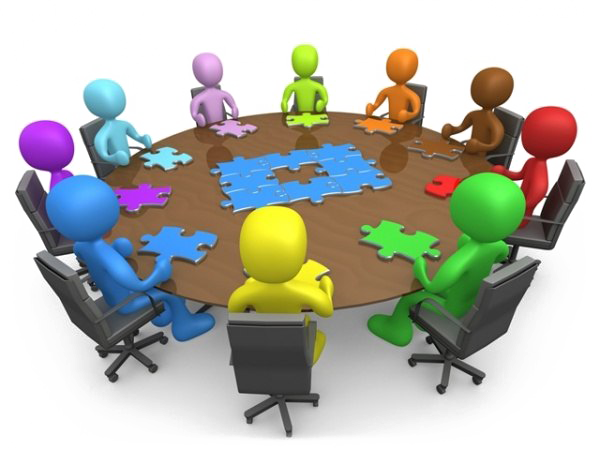 ADA Self Evaluation & Transition Plan
Self-Evaluation Conducted Regarding Access to County Programs, Services, & Activities
ADA Compliance Surveys of Built Environment
County Buildings & Facilities
Public Right of Way (Streets/Sidewalks/Bus Stops)
April 21, 2020: Board Established and Adopted ADA Transition Plan
Survey Results
Buildings and Facilities - 149 Facilities Surveyed
19, 704 Access Barriers Identified

Streets and sidewalks
Curb Ramps Surveyed 32,017
Pedestrian Signals 2423
Bus Stops 1039
Sidewalk Gaps 41 miles
Sidewalks 1950 miles
Self-Evaluation of County Programs, Services & Activities
Surveys  to Assess  County Programs, Services, & Activities
Key Findings and Recommendations:
Recommendations:
Create or Improve policies to ensure access
Provide Staff Training and resources 
 Disability etiquette
Accessible meeting/event planning
 Web content accessibility
Self-Evaluation of County Programs, Services & Activities
Recommendations:
Create or Improve policies to ensure access
Provide Staff Training and resources 
 Disability etiquette
 Accessible meeting/event planning
 Web content accessibility
Sacramento County ADA Self Evaluation Transition Plan
ADA Self Evaluation and Transition Plan Questions and Discusssion
Organization of County Government
1850 incorporated
 1930 Sacramento County Charter

 County and Cities
 Agent of the State
 58 Counties in CA
 7 Cities in Sac County
County Organization Chart
Residents
District 1 - Phil Serna
District 2 – Patrick Kennedy
District 3 – Rich Desmond
District 4 – Rosario Rodriguez
District 5 – Pat Hume
County Counsel
County Executive & CEO Office
County Executive, David Villanueva
----Elected Officials – Assessor, District Attorney, Sheriff (Coordinative Relationship)
Clerk of the Board
Office of Budget and Debt Management
Public Information Office
Legislative Affairs
Deputy County Executives
Deputy County Executives
Administrative Services - Sylvester Fadal

Public Safety and Justice - Eric Jones

Community Services - Dave DeFanti

Social Services - Chevon Kothari
Administrative Services
County Clerk Recorder
Emergency Services
Finance
General Services
Personnel Services
Technology
Voter Registration and Elections
---Library Joint Powers Agency (JPA)
---Sacramento County Employee Retirement
---Sacramento County Local Agency Formation Commission
---Civil Service Commission
Public Safety & Justice
Coroner
Probation
Public Defender
Conflict Criminal Defender
Public Safety & Justice Advisory Committee
---Community Review Commission
---Community Corrections Partnership
---Criminal Justice Cabinet
---Inspector General
---Superior Court
---Law Library
Commmunity Services
Agricultural Commission / Weights and Measures
Airports
Animal Care
Community Development
Economic Development
Regional Parks
Transportation
Waste Management and Recycling
Water Resources
---Sanitation District
---Southwest Connector JPA
Social Services
Child, Family and Adult Services
Child Support Services
Environmental Management
Health Services
Homeless Services and Housing
Human Assistance
---First Five Sacramento
---Sacramento Housing and Redevelopment Agency (SHRA)
---Sacramento Employment and Training Agency (SETA)
County Organization Questions and Discussion
Organization Chart Online:
https://www.saccounty.net/CountyDepartments/OrganizationChart/Pages/default.aspx
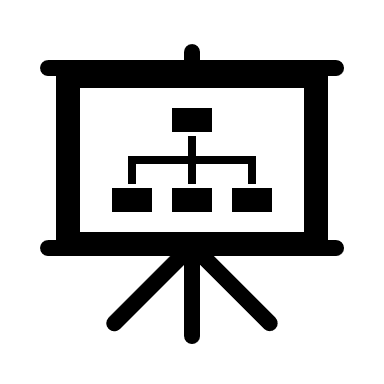 County Facts and Figures
Mobility 6.6% – serious difficulty walking, climbing stairs
Living Independently 6.6% – serious difficulty performing chores/errands
Cognition 5.7% – serious difficulty concentrating, remembering, making decisions
Hearing 3.2% – deafness, serious difficulty hearing
Self Care 3.0% – difficulty bathing, dressing
Vision 2.6% – blindness, serious difficulty seeing
Sacramento County US Census Data 2023
By the Numbers
Sacramento County - By the Number 2023
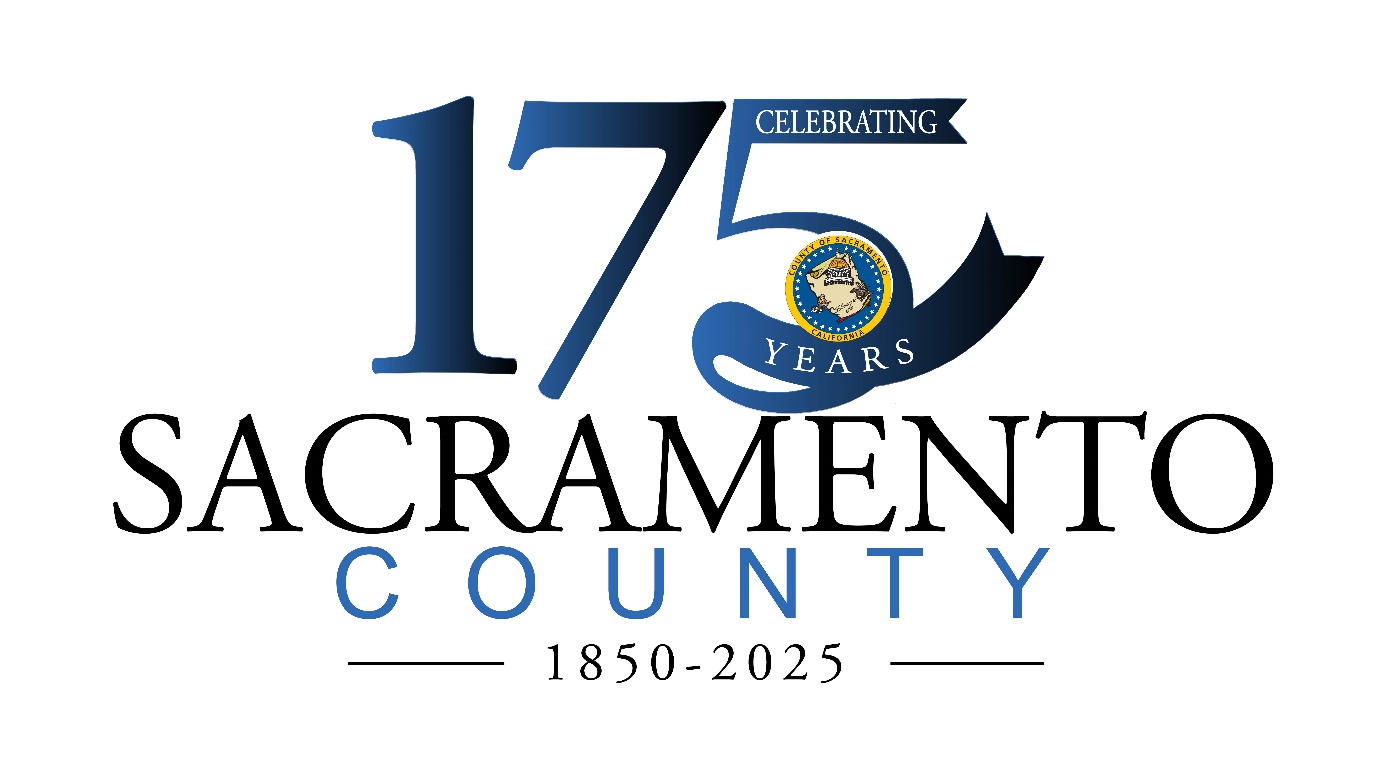 Sacramento County Information – Questions and Discussion
Final Thoughts and Questions